Strukturalismus a poststrukturalismus II.


Hans Robert Jauss
Čtenář jako instance nových dějin literatury
1, Kdy se podle Jausse literatura a umění stávají konkrétním historickým procesem a díky komu/čemu?
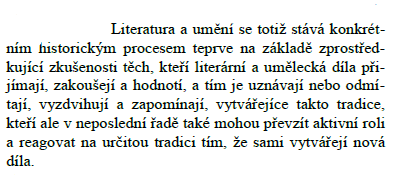 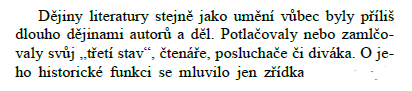 2, Proč Jauss pokládá Hillmanův postup empirického zkoumání recepce za nevhodný?
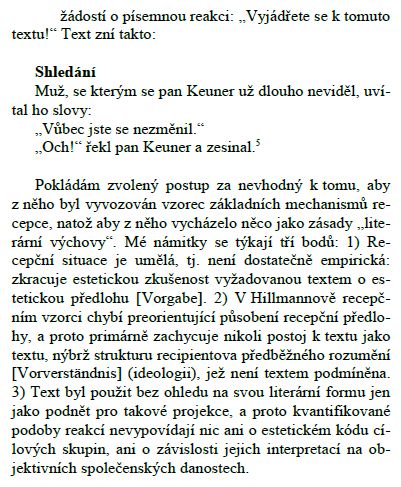 3, Ovlivňuje podle Jausse předinterpretaci a interpretaci textu sociální statut recipienta?
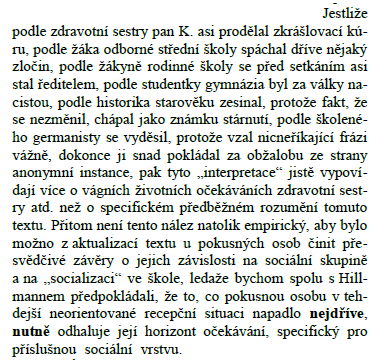 4, Co podle Jausse vytváří estetický charakter textu?
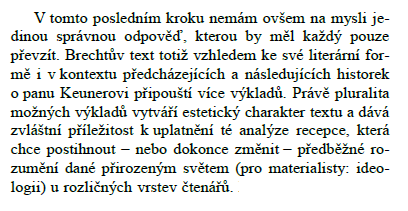 5, Proč by podle Jausse byl ideálním čtenářem filolog?
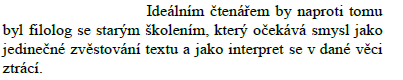 6, Jak podle Jausse může čtenář „přimět text k řeči“?
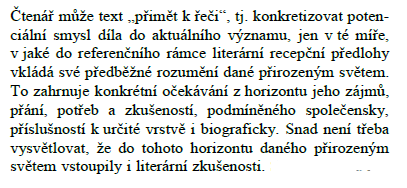 7, Jaké podle Jausse existují horizonty očekávání při recepci díla a může dojít k jejich splynutí?
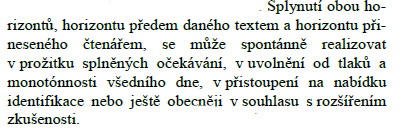 8, Jak byla podle Jausse vnímána jednotlivá díla ve středověké tradici?
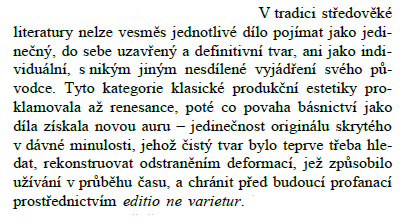